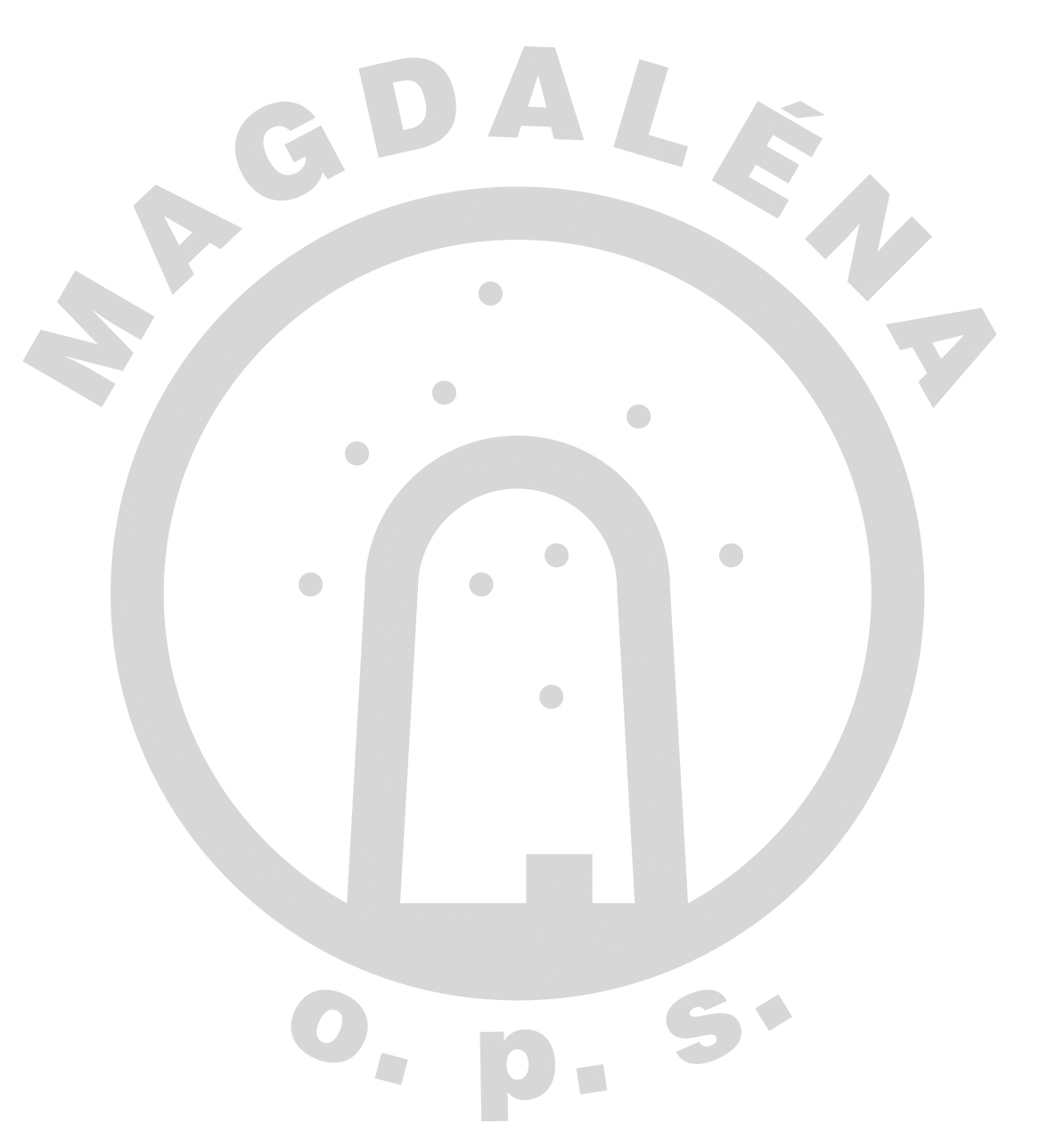 Změny patologických rysů osobnosti a copingových stylů v průběhu léčby v TK
Nevšímal, P.; Fialová, H. 		4.6.2013
					AT konference 2013
Obsah prezentace
Cíle výzkumu
Metodologie
Srovnání se zahraničím
Průběžné kvalitativní výsledky
Cíle výzkumu
Ověření klinických pozorování
Prokázání účinnosti terapie v TK
Vliv terapie na zmírnění psychopatologických rysů osobnosti
Možnost zjištění prediktorů drop out
Nedostatek českých výzkumných prací
Podpora  terapeutického procesu
Metodologie
Klienti dvou TK – Magdaléna, Advaita (s cílovou hodnotou 50 osob)
Hypotézy:
V průběhu léčby v TK dochází k snížení psychopatologických rysů osobnosti u klientů
V průběhu léčby dochází k zlepšení copingových strategií zaměřených na zvládání stresu
Sebehodnotící dotazníková forma (nezávislost na osobě examinátora, zaměření na výsledky, srovnatelnost dat)
MMPI-2 (Minnesota Multiphasic Personality Inventory-2) 
SVF78 (Streßverarbeitungsfragebogen) 
Test - 0 fáze (nástup – 1 měsíc), s výsledky je seznámen klient i T
Retest - 6 měsíců od 1. testu ( + - 2 týdny od 1. testování)
MMPI-2 (Minnesota Multiphasic Personality Inventory-2)
Osobnostní vícedimenzionální dotazník
Objektivní skóry a profily
4 validizační škály - ?, L, F, K
10 standardních klinických škál – 1(Hypchondrie), 2(D), 3(Hy)
 	4(Pd), 5(Mf), 6(Pa), 7(Pt), 8(Sc), 9(Ma), 0(Si)
Obsahové a doplňkové škály
Vzorový profil
SVF78
Strategie zvládání stresu
Vícedimenzionální sebehodnotící dotazník
Pozitivní strategie
Podhodnocení, Odmítání viny, Odklon, Náhradní uspokojení, Kontrola situace a reakce, Pozitivní sebeinstrukce
Negativní strategie
Únikové tendence, Perseverace, Rezignace, Sebeobviňování
+ 2 nezařazené
Potřeba sociální opory, Vyhýbání se
Zahraniční výzkumy - MMPI
David Kennard and Stephan Wilson (1979)
The modification of personality disturbance in a therapeutic community for drug abusers
Ley Community, Oxford, 90 klientů, retest pomocí MMPI po půl roce a po roce. (90, 27, 16)
Signifikantní pokles psychopatologie v 8 z 10 škál
Změny skóru ukazují, že klienti se během léčby stávají méně podezřívaví, nepřátelští, antisociální a více svědomití, konzervativní a sebekontrolující. Výrazně klesá škála depresivity, zatímco úzkost a hypománie zůstává prakticky na stejné hladině.
F skór, který sleduje nekonzistenci, nebo deviantní sebehodnocení, se výrazně zlepšuje během léčby, což je možné interpretovat jako normalizaci sebepojetí.
Nejvýrazněji se zlepšil F skor, Psychopatie (Pd) a Psychoticita (Sch)
Současně je průkazné, že změna osobnostních rysů vede ke změně chování. Nicméně je nejisté zda tato změna přetrvá i při změněných vnějších životních podmínkách - tedy jaký vliv má opuštění komunity na udržení změn.
Zahraniční výzkumy - MMPI
Martin Zuckerman, Steven Sola (1975)
MMPI Patterns in Drug Abuse Before and After Treatment in TC
3 TC v USA, 145 klientů, rozdíly mezi klienty, kteří setrvali v léčbě a předčasnými odchody + retest u klientů, kteří setrvali v léčbě
Klienti, kteří ukončili léčbu předčasně vykazovali obecně vyšší psychopatologii (zejména  ve škálách F a Sc)
Téměř ve všech škálách došlo při léčbě k významnému poklesu psychopatologie s výjimkou Ma, naprosto mizí D (situační?)
Pravděpodobněji setrvávají v léčbě klienti s psychopatickými rysy Pd
Zahraniční výzkumy - MMPI
Joel G. Sacks, Norman M. Levy (1979)
Objective Personality Changes in Residents of a Therapeutic Community
The Renaissance Project (Phoenix House), New York, (114, 50 – retest po 6 měsících), 
Kombinace 3 šetření – MMPI, sociometrie, hodnocení personálem
Všechny 3 metody prokázaly pokles psychopatologie korelující s délkou pobytu
Zlepšení v MMPI zejména ve škálách D a Sc, přetrvávající hodnoty v Ma a Pd
Významný vliv sociální introverze na drop out – nezáleží na tom, jak závažné psychopatologické rysy vykazuje klient na začátku pobytu, ale na tom, jak je schopen navazovat soc. vztahy a dosáhnout postavení ve skupině
Zahraniční výzkumy - MMPI
Polimeni, Moore, Gruenert  (2010)
MMPI profiles of clients with substance dependencies accessing a TC treatment
Austrálie, 921 klientů
Velmi vysoký skór Pd, Sc, těžší psychopatologie žen a mladších klientů 35 let (častější drop out), pilovitý charakter profilu (D, Pd, Sc, Ma) charakteristický pro psychotické  onemocnění
De Leon 1989, De Leon and Jainchill (1991)
Psychopatology and substance abuse
Ženy vykazují těžší postižení, obecně vysoké hodnoty F, Pd, Sc, v druhé řadě D, Pt, Ma
Zahraniční výzkumy – copingové strategie
Walter and al. (2006)  147 klientů závislých na alkoholu
Copingové strategie jsou součástí trvalých osobnostních rysů a nemají vliv na udržení abstinence
Litt, Kaden, Tennen (2012) 751 klientů závislých na THC
Žádná ze škál copingových strategií nekoreluje s léčebným výsledkem
Klient č. 1 – Validizační a klinické škály MMPI-2
Klient č.1 – Obsahové škály MMPI-2
Klient č.1 – T-skóry SVF 78
Klient č.2 – Validizační a klinické škály
Klient č.2 – Obsahové škály
Klient č.2 – T-skóry SVF 78
Klient č.3 – Validizační a klinické škály
Klient č.3 – Obsahové škály
Klient č.3 – T-skóry SVF 78
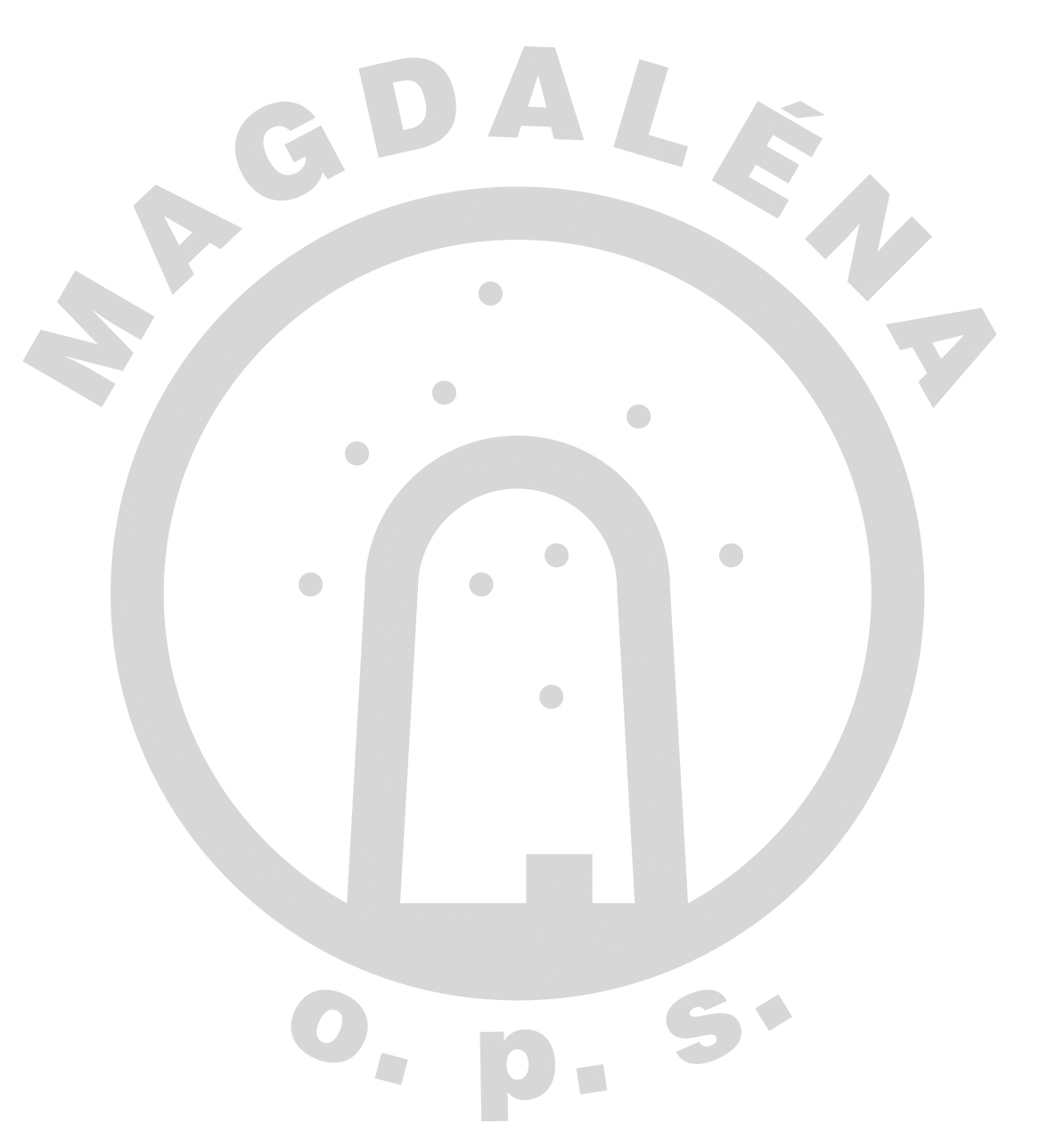 Závěremto be continued…Děkujeme za pozornost 